FORMULAS DEL COSTO
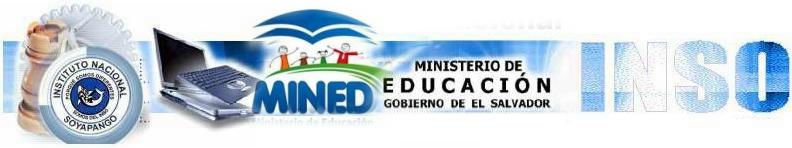 LIC. PEDRO ARNOLDO AGUIRRE NATIVÍ
COSTO PRIMO= MATERIA PRIMA+MATERIAL DIRECTO+MANO DE OBRA DIRECTA

COSTO PRIMO= MATERIALES+MANO DE OBRA DIRECTA


CP=MP+MD+MOD
COSTO DE FABRICACION O DE  PRODUCCIÒN = COSTO PRIMO + CARGA FABRIL
CDP=CP+CF
COSTO DE FABRICACION O DE  PRODUCCIÒN =  COSTO PRIMO + COSTOS INDIRECTOS DE FABRICACIÓN
CDP=CP+CIF
COSTO DE FABRICACION O DE  PRODUCCIÒN =  COSTO DE TRANSFORMACIÓN + MATERIALES
CDP=CDT+MP+MD
COSTO DE FABRICACION O DE  PRODUCCIÒN =  COSTO PRIMO + CARGA FABRIL
CDP=CP+CIF
COSTO DE FABRICACION O DE  PRODUCCIÒN =  COSTO  DIRECTO +  CARGA FABRIL
CDP=CD+CF
COSTO DE FABRICACION O DE  PRODUCCIÒN =  COSTO  DIRECTO +  (COSTO INDIRECTO – GASROS DE OPERACIÓN )
CDP=CD+(CI – G O)
CARGA FABRIL= MATERIAL INDIRECTO+MANO DE OBRA INDIRECTA+OTROS INDIRECTOS

CF=MI+MOI+OI
COSTO DE TRANSFORMACIÓN=  MANO DE OBRA DIRECTA+CARGA FABRIL

CDT=MOD+CF
GASTOS DE OPERACIÓN=  GASTOS DE VENTA+GASTOS DE ADMINISTRACIÓN+GASTOS FINANCIEROS                                      
 
GO=GV+GA+GF
COSTO TOTAL=  COSTO PRIMO + COSTOS INDIRECTOS

CT=CP+CI
COSTO TOTAL=  COSTO DIRECTOS+ COSTOS INDIRECTOS

CT=CD+CI
COSTOS INDIRECTOS= CARGA FABRIL+GASTOS DE OPERACIÓN

CI= CF+GO
COSTO UNITARIO TOTAL=  COSTO TOTAL÷UNIDADES PRODUCIDAS

CUT=CT÷UP
COSTO UNITARIO DE FABRICACIÓN=  COSTO DE FABRICACIÓN÷UNIDADES PRODUCIDAS

CUT=CTF÷UP
PRECIO DE VENTA = COSTO TOTAL+PORCENTAJE DE UTILIDAD (Margen de ganancia)

PV= CT+%U
PRECIO DE VENTA UNITARIO= PRECIO DE VENTA ÷ UNIDADES PRODUCIDAS
PVU= PV÷UP
VALOR TOTAL DE UNIDADES VENDIDAS= PRECIO DE VENTA UNITARIO X UNIDADES VENDIDAS
VTUV= PVU X UV9